South Coast aqmd medium duty and heavy duty on-road scenario planning to meet air quality standards
Ian MacMillanPlanning and Rules ManagerSouth Coast AQMD
South Coast Air Quality Management District
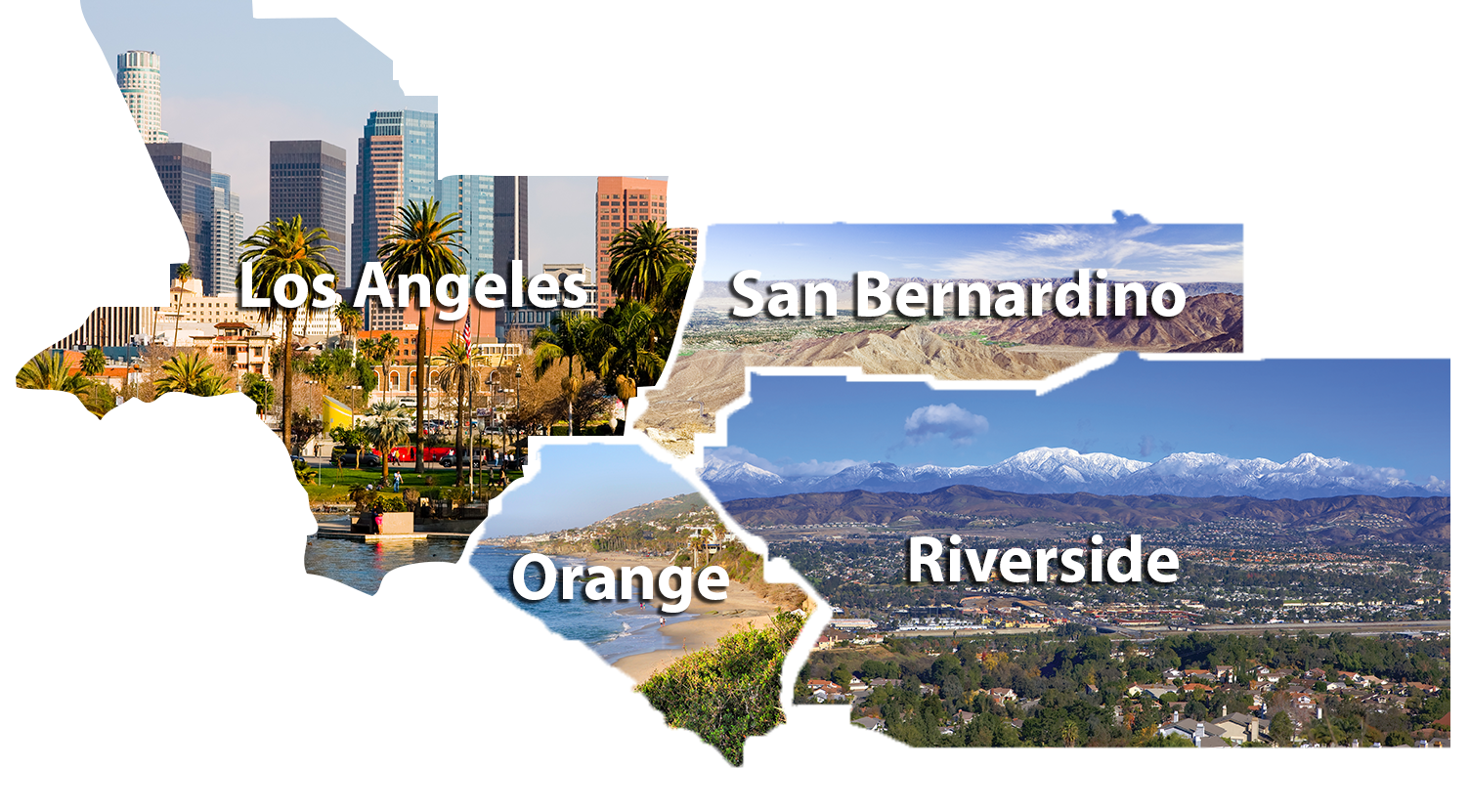 Multi-County Air Pollution Control Agency
Governed by 13-member Board of local elected and appointed officials 
17 million people
~28,000 permitted sources
2
background
We appreciate opportunities* to present to CEC on need for scenario planning for much greater transportation electrification
Focus on meeting federal air quality standards in 2023 & 2031
Much higher ‘high’ forecast in 2019 IEPR, however even higher scenarios needed
*https://efiling.energy.ca.gov/GetDocument.aspx?tn=228053&DocumentContentId=59337 https://www.energy.ca.gov/sites/default/files/2019-12/06%20MacMillan_South%20Coast_11.14.19%20DAWG%20Presentation_ada.pdf
3
What is needed to meet air quality standards
To meet ozone standards, need to reduce NOx 
2023 requires 45% reduction
2031 requires 55% reduction
2037 likely requires ~62% reduction
Mobile sources generate over 80% of NOx 
Replacing vehicles and engines with advanced technology essential to reducing emissions
$14.6 billion needed between 2017-2031 to turn over vehicle fleets with NZE/ZE
Baseline
Draft
Required emission reductions
Reductions from new technologies
Levels to meet AQ standards
4
Baseline NOx Emissions & Air Basin Carrying Capacity
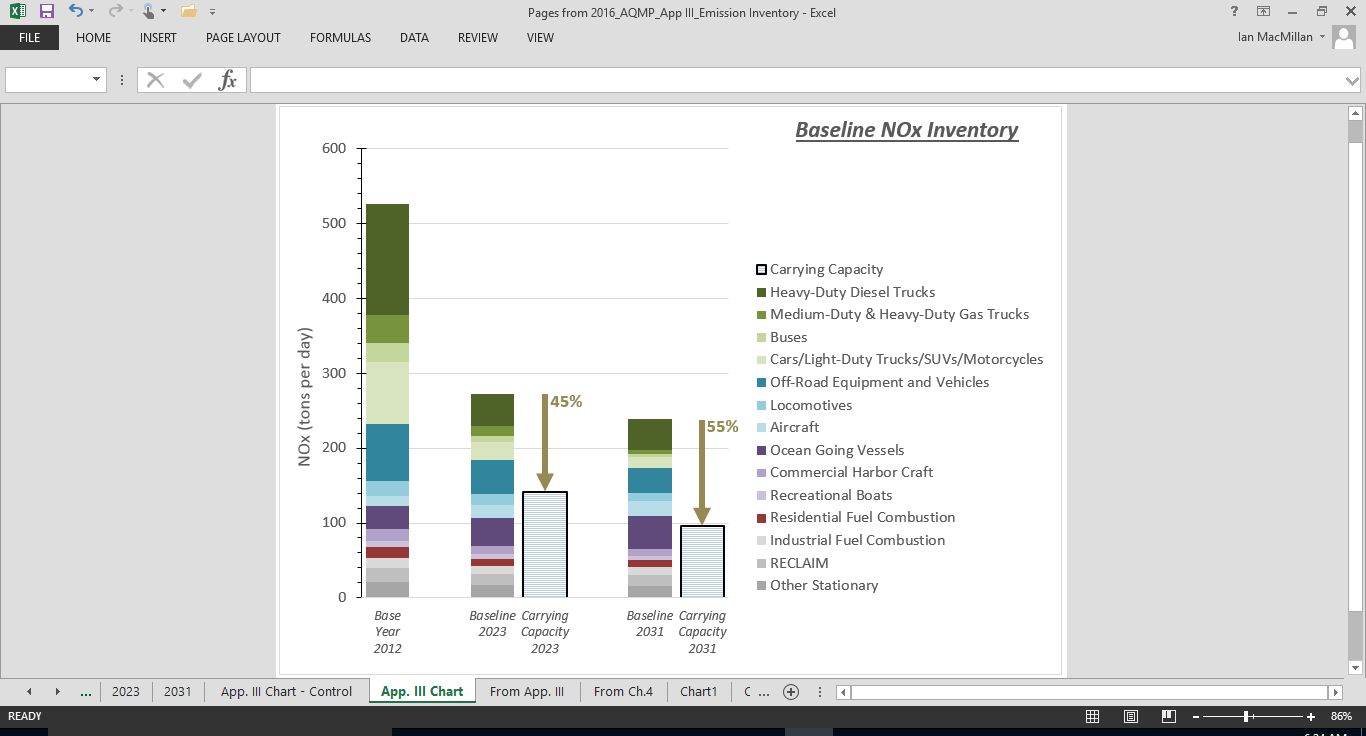 *
Baseline inventory assumes full implementation of existing rules as of 2016
Carrying capacity based on modeling in 2016 AQMP
*~60-65% of needed reductions from sources under federal authority
5
Key Activities to Reduce Mobile Source Emissions
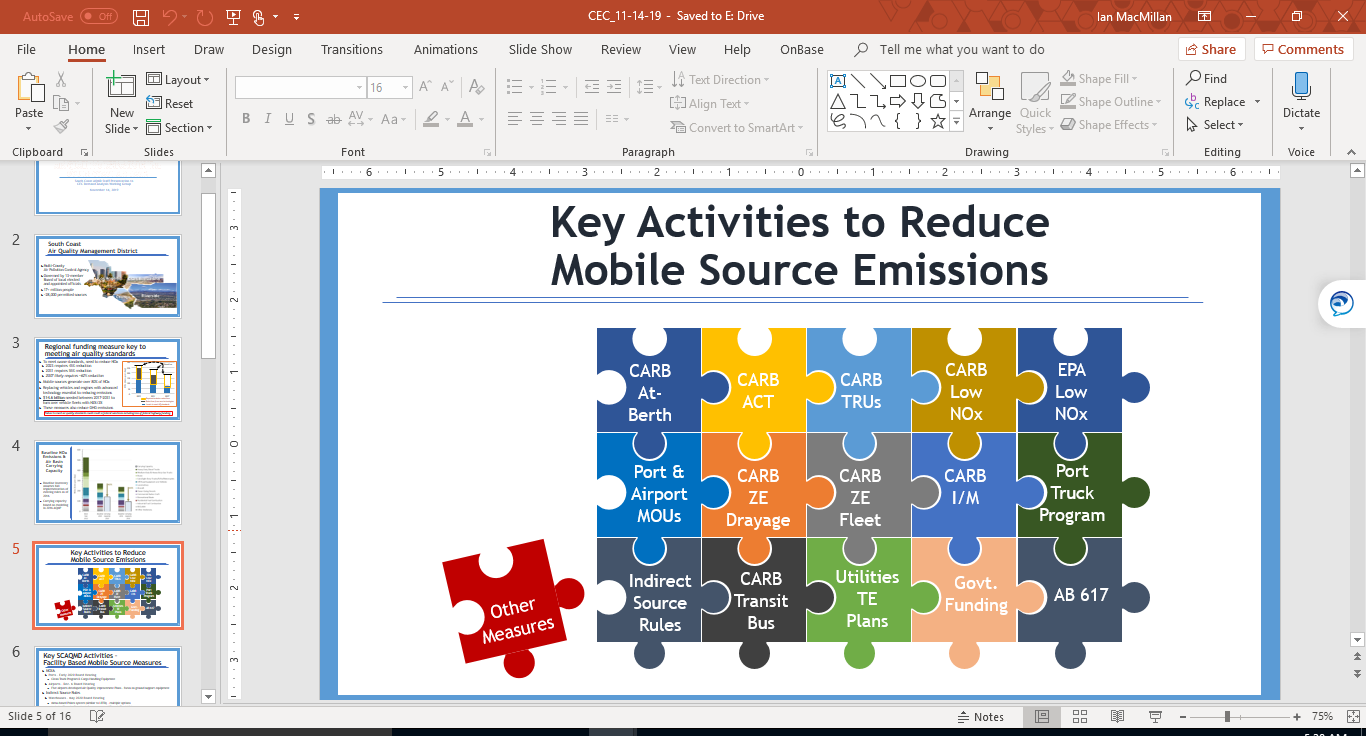 6
Update on activities in south coast aqmd that can affect transportation demand forecast
Warehouse and Railyard Indirect Source Rulemakings*
Both proposed rules include ZE components
Current scheduled Board hearings Q1 and Q2 2021
Airport MOUs** signed Dec. 2019
Ground Support Equipment measures and shuttle bus electrification
AB 617 Year 1 and Year 2 programs***
Update to Port Clean Trucks Program
LA Metro I-710 project
*Draft proposed rules, technical materials, and concepts: http://www.aqmd.gov/home/air-quality/clean-air-plans/air-quality-mgt-plan/facility-based-mobile-source-measures/fbmsm-mtngs
**MOUs and progress reports: http://www.aqmd.gov/home/air-quality/clean-air-plans/air-quality-mgt-plan/facility-based-mobile-source-measures/commercial-airports-mous
*** Community Emission Reduction Plans and other materials: www.aqmd.gov/ab617
7
Medium Duty and Heavy Duty Onroad forecasting
Preliminary scenarios have been developed by South Coast AQMD staff to estimate the impact of new and upcoming regulations from CARB and US EPA
South Coast AQMD ISR scenario planning still under development
‘Official’ inventory used for State Implementation Plan will be available in upcoming 2022 AQMP
Likely based on EMFAC 2017
EMFAC 202X still under development by CARB
8
Forecasted vehicle populations by emission standard
~58% vehicle stock still old diesel technology
*ACT + ICT + Airport Shuttle Bus + AB 739 + CA/Fed Low NOx (0.05 g/hp-hr in 2024-2026 MY in CA, 0.02 g/hp-hr in 2027+ MY in CA & U.S.)
**Assumes 50% Turnover of existing MD-HD stock within SB 1 limits beginning 2024 (last-mile, public, utility, refuse) & 2026 (T7 drayage and tractors)
Preliminary Draft Analysis
9
Forecasted MD-HD VEHICLE Emissions
~25 tons/day Reduction by 2031
2016 AQMP commitments
*ACT + ICT + Airport Shuttle Bus + AB 739 + CA/Fed Low NOx (0.05 g/hp-hr in 2024-2026 MY in CA, 0.02 g/hp-hr in 2027+ MY in CA & U.S.)
**Assumes 50% Turnover of existing MD-HD stock within SB 1 limits beginning 2024 (last-mile, public, utility, refuse) & 2026 (T7 drayage and tractors)
Preliminary Draft Analysis
10
Forecasted Vehicle Populations
?
Gap in IEPR Forecast
*Assumes ~43% of MD-HD vehicles in state are in SCAB **Estimated using EMFAC 2017 + ACT + ICT + Airport Shuttle Bus + AB 739 ***Assumes 50% Turnover of existing MD-HD stock within SB 1 limits beginning 2024 (last-mile, public, utility, refuse) & 2026 (T7 drayage and tractors)
Preliminary Draft Analysis
11
Why HIGHER Zero Emission scenarios should be considered in the IEPR
IEPR ‘high’ planning scenario should be based on holistic need to meet air quality standards, not just currently planned regulations
More NOx reductions needed than currently planned regulations will provide
Off-road categories falling short
Financial incentives must play a role, and will continue to be pursued
Federal sanctions tied to failure to meet Clean Air Act requirements*
Utilities rely on the forecast in the IEPR – and upcoming air quality efforts will increasingly rely on utilities to provide fuels for cleaner vehicles
* 1) VOC and NOx offset ratio increase for major source permitting (1.2:1 to 2:1), 2) Loss of most federal highway funding, 3) Federal Implementation Plan (FIP) could include measures such as emission caps for airlines, marine vessels and railroads, no drive days, or gas rationing
12
Potential approach to modify transportation energy demand forecast ‘high’ scenario
Our understanding of current consumer choice model used by CEC is that it doesn’t allow input of ‘endpoint scenarios’
Potential ‘simple’ approach: Allow incentive level to be higher than incremental cost until vehicle stock meets air quality need
Higher incentive level could act as surrogate ‘cost’ of new as yet  undefined regulations and/or other uncertainty in model
Other approaches may also work
13
Next Steps
South Coast AQMD will continue to work on scenario planning with CARB as part of its Mobile Source Strategy and for upcoming 2022 AQMP
Staff looks forward to continue engaging with CEC as demand forecast is updated
14